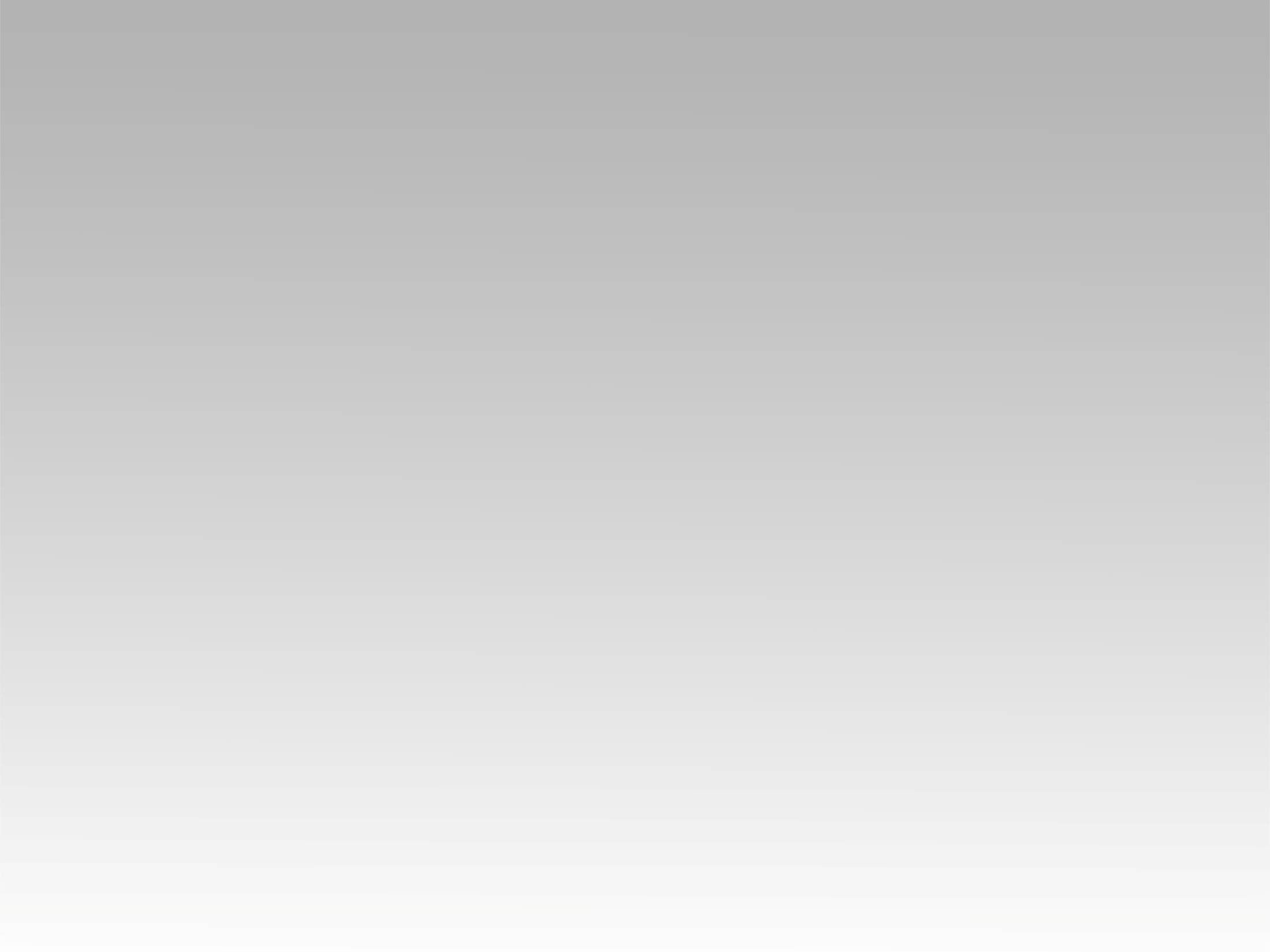 ترنيـمــة
ارفع عيني إلى صهيون
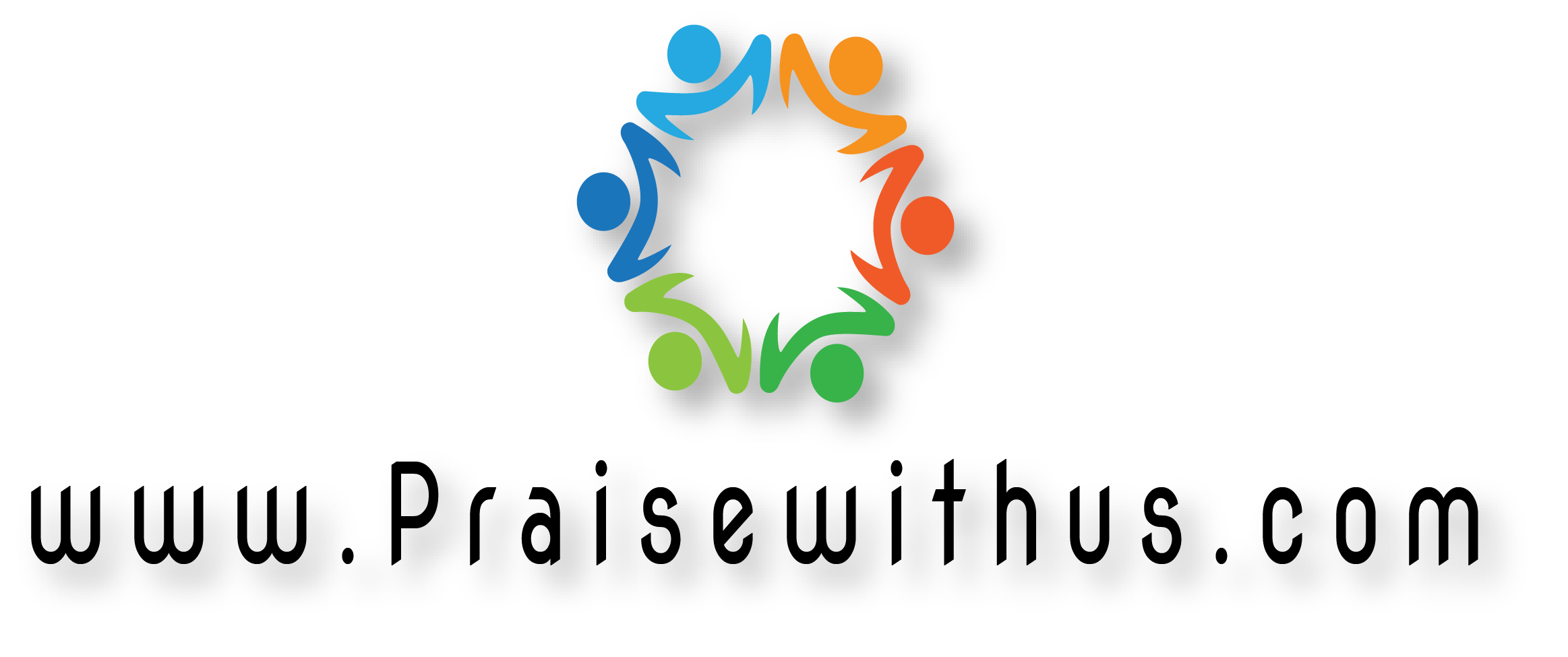 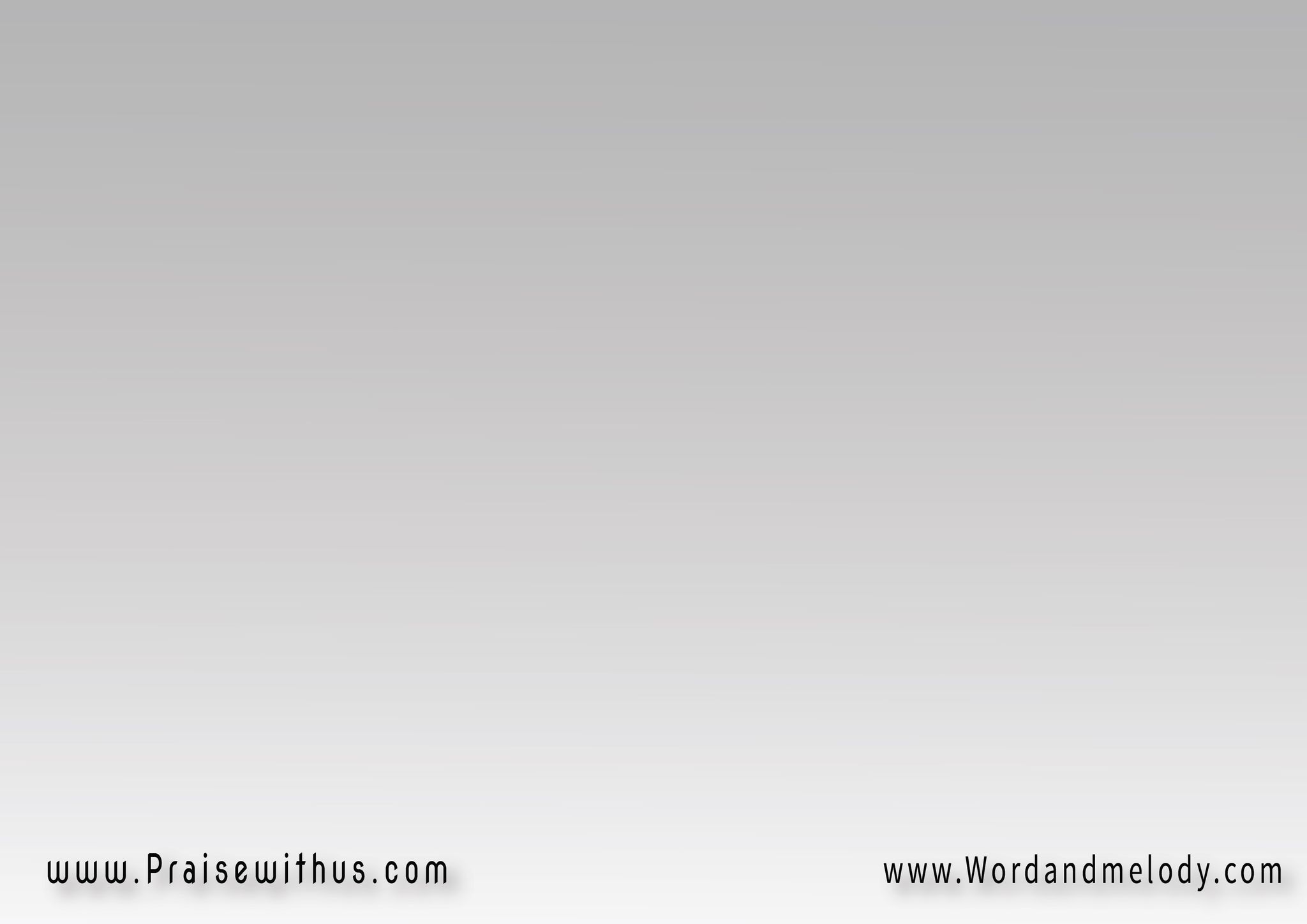 1- 
أرفع عيني إلى صهيونْ 
من حيث يأتي إليّ العونْ معوتي من إله الكونْ 
خالقِ الجميعْ
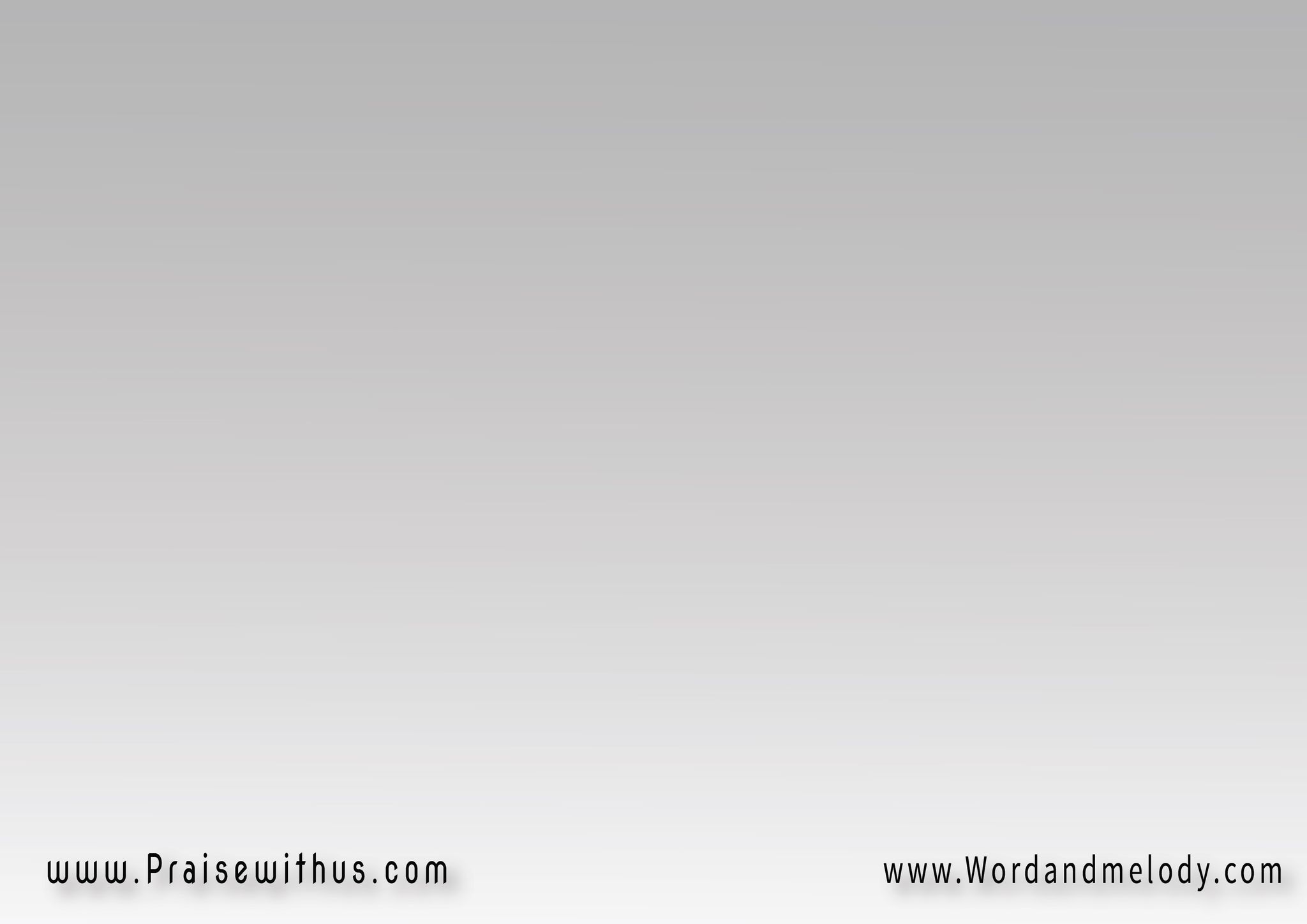 القرار:
مجدوا القدوسْ 
فهو بظِلِّ جناحيهِ 
يحفظ النفوس
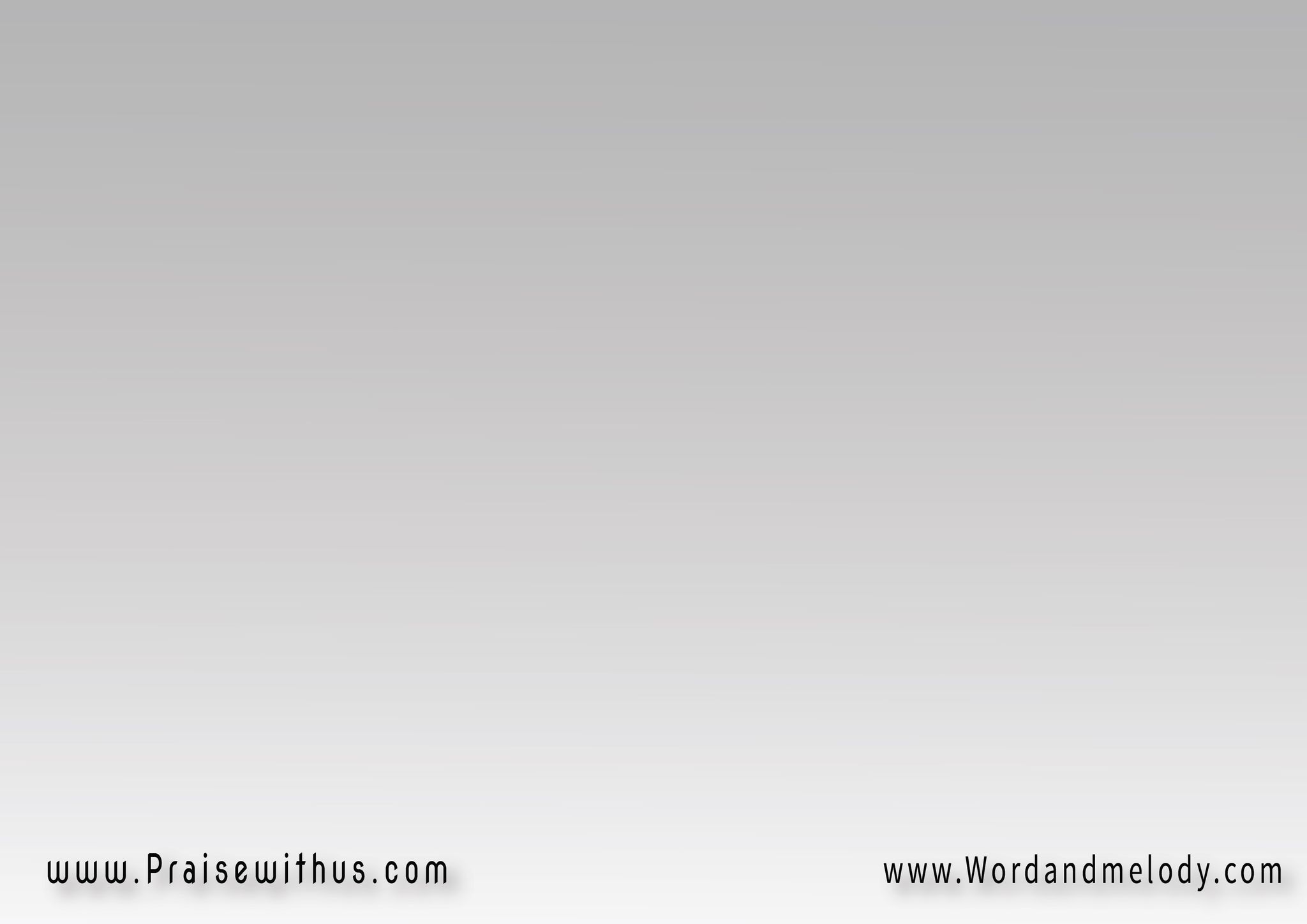 2- 
حفظ رِجليكَ في المسيرْ 
فهو الإلهُ القوي النصيرْ 
لا ينعس الحافظ القديرْ 
حارسُ الجميعْ
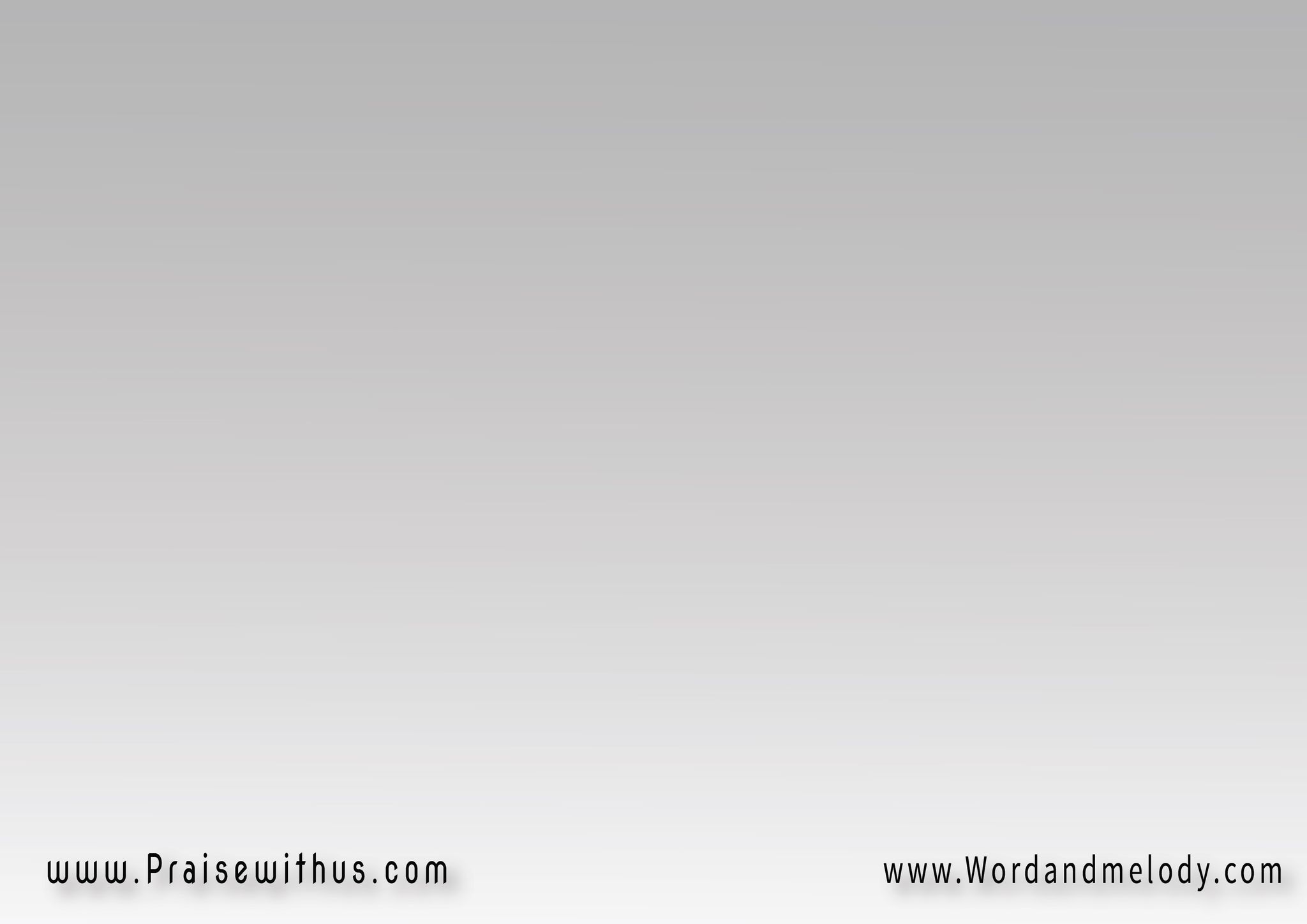 القرار:
مجدوا القدوسْ 
فهو بظِلِّ جناحيهِ 
يحفظ النفوس
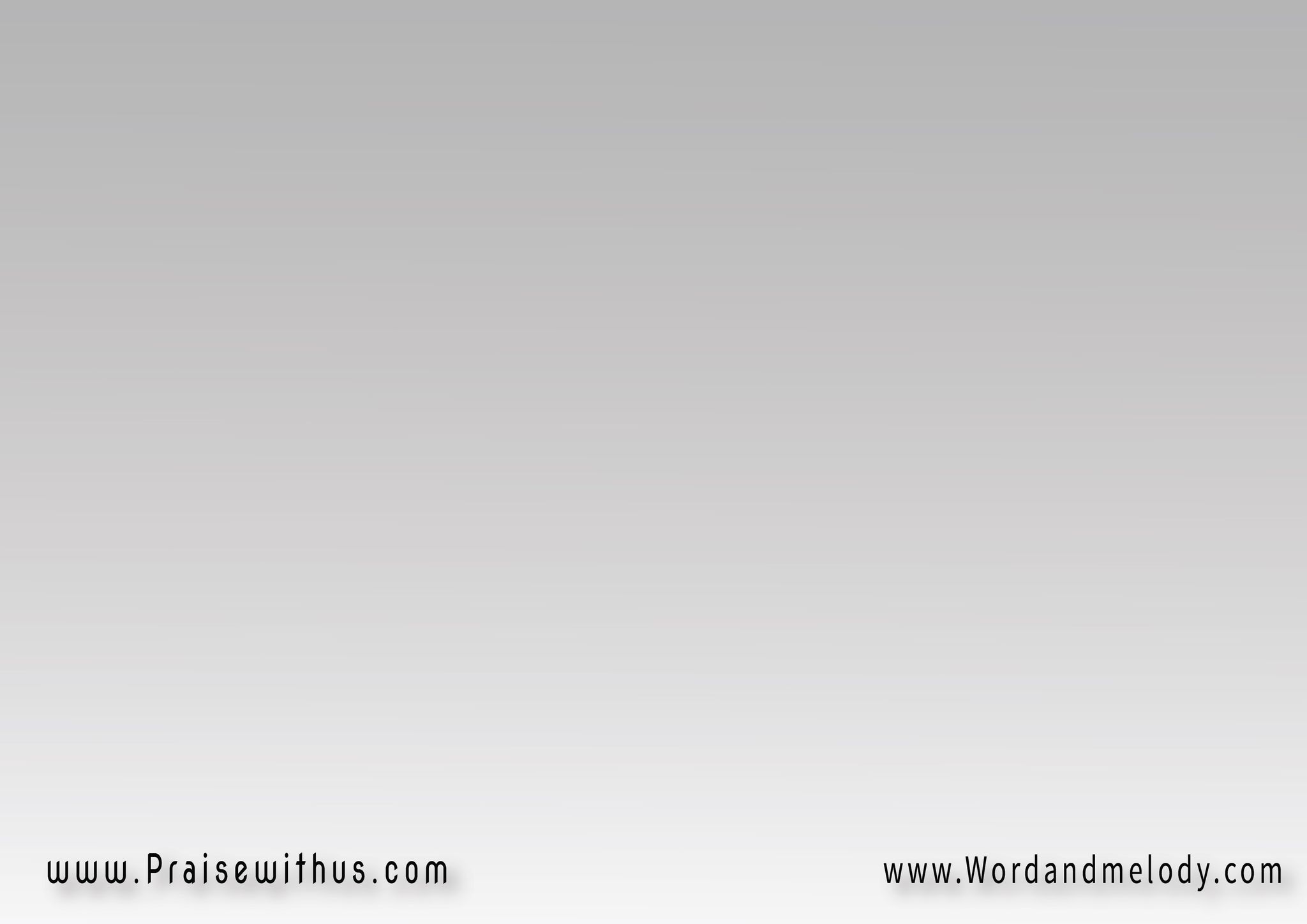 3- 
الرب ظلٌّ لكل بارْ 
يحميه في الليل والنهارْ 
من ضربة الشمس 
والأقمارْ حافظُ الجميعْ
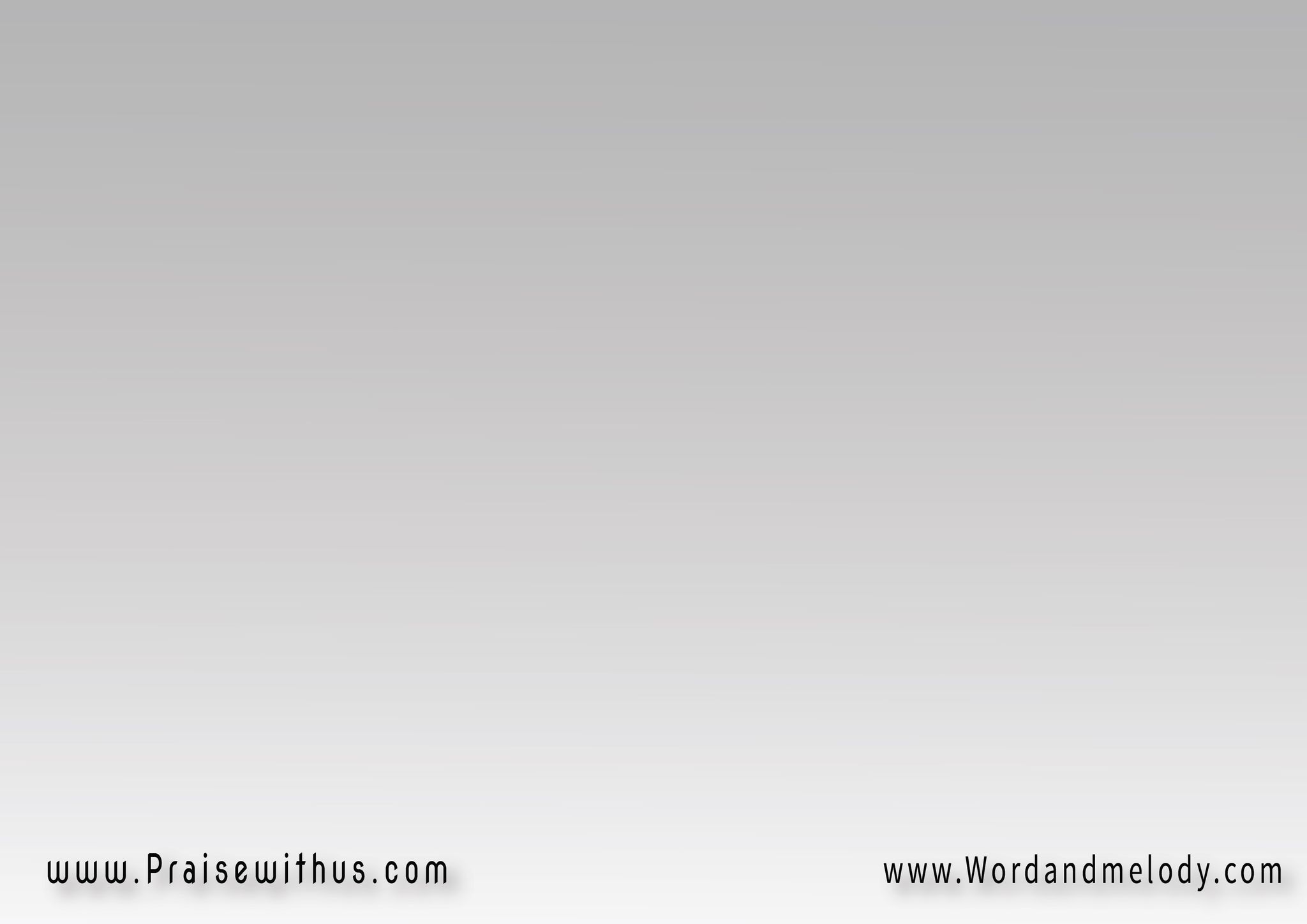 القرار:
مجدوا القدوسْ 
فهو بظِلِّ جناحيهِ 
يحفظ النفوس
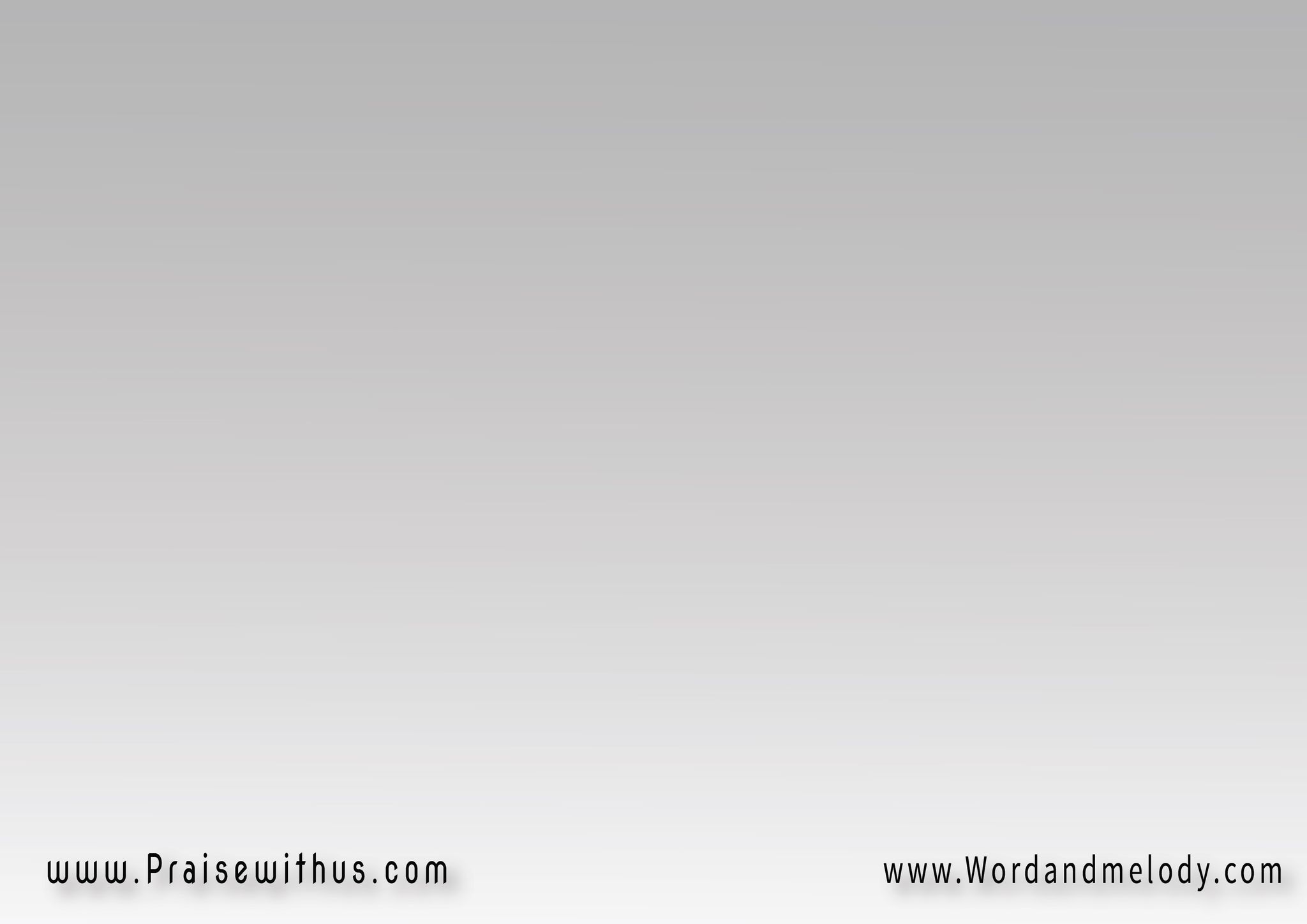 4- 
يحفظ نفسك في الأمانْ 
تخرجُ تدخلُ في اطمئنانْ
 فالرب حصنك كل آنْ 
ضامنُ الجميع
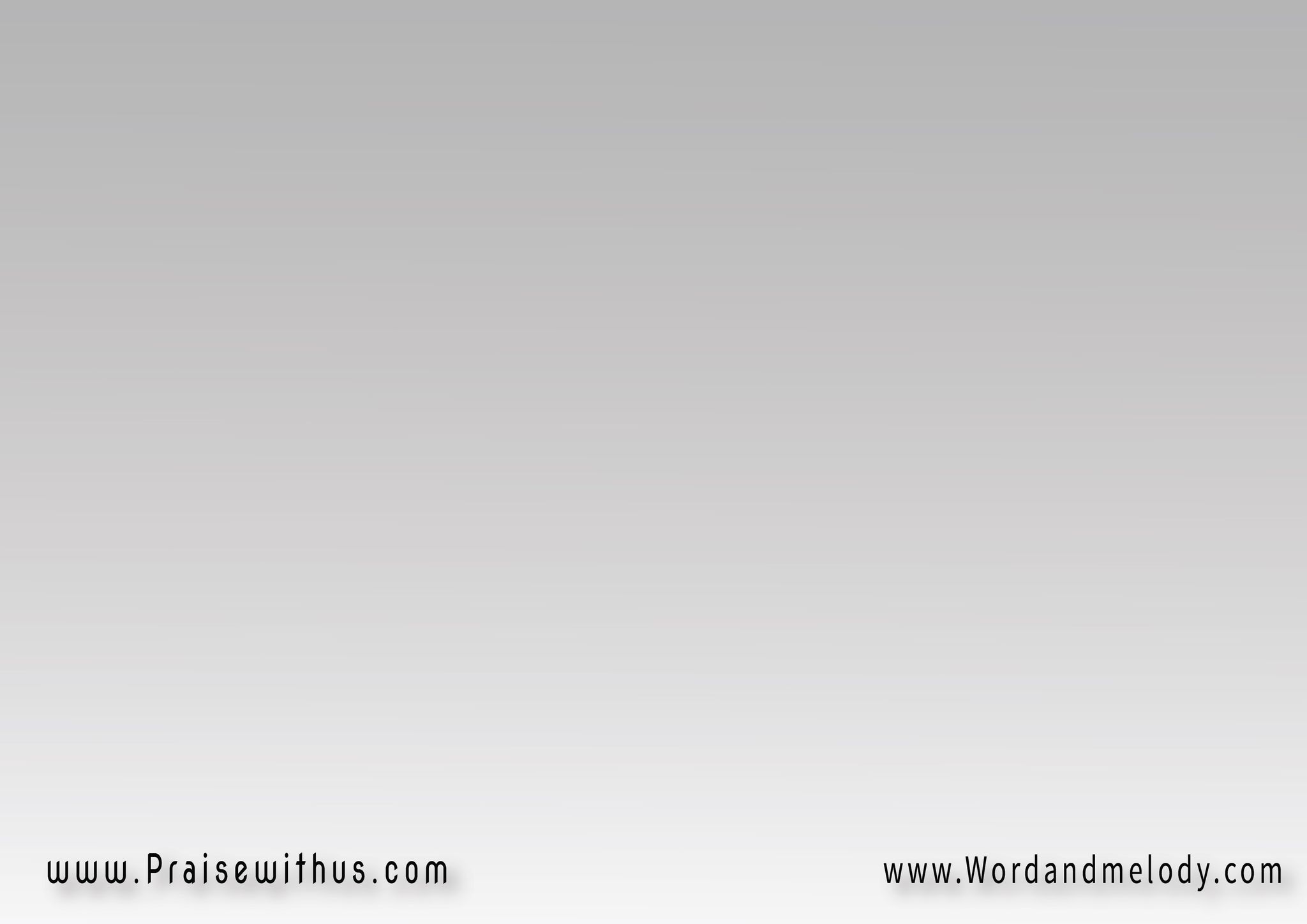 القرار:
مجدوا القدوسْ 
فهو بظِلِّ جناحيهِ 
يحفظ النفوس
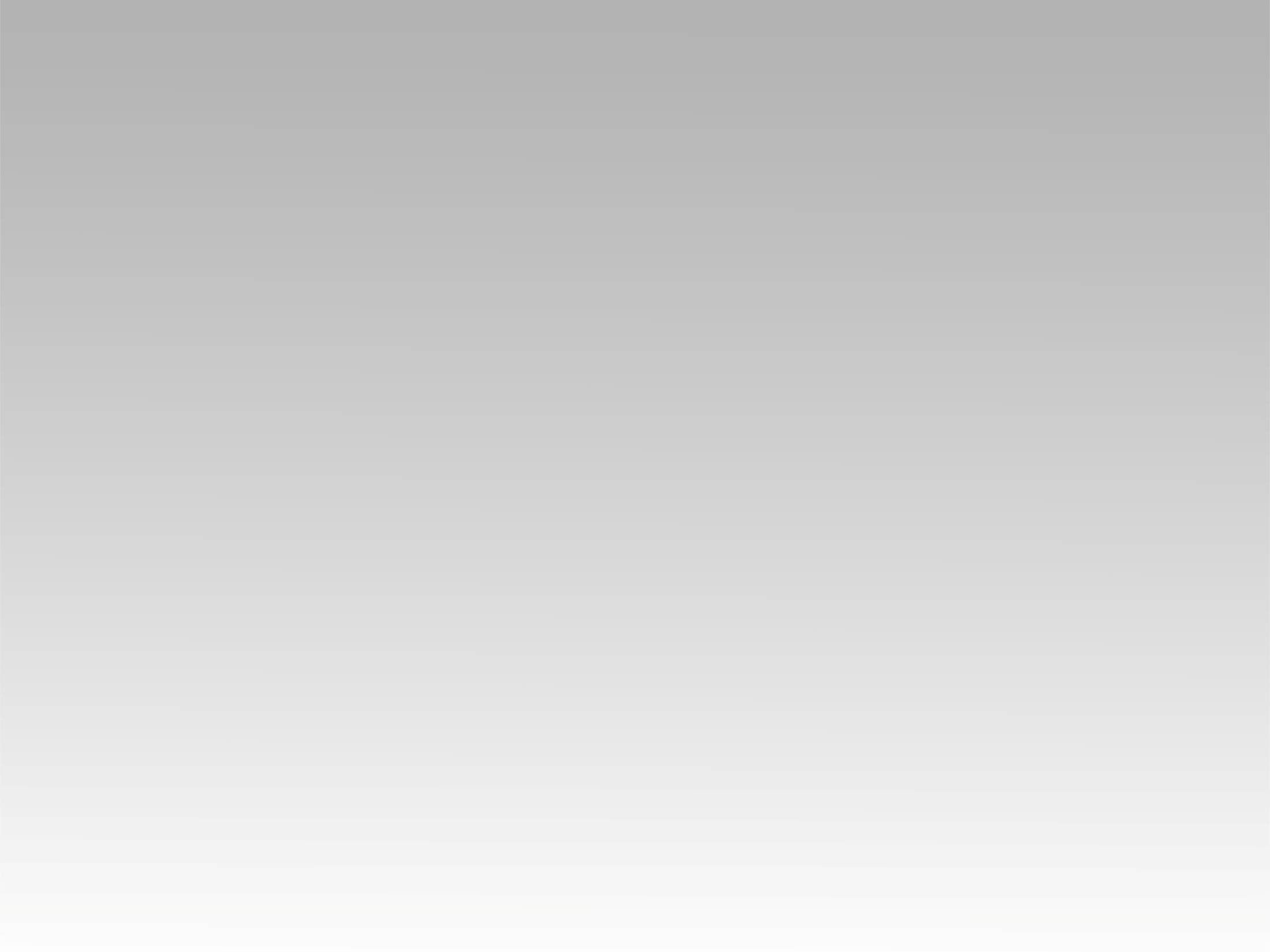 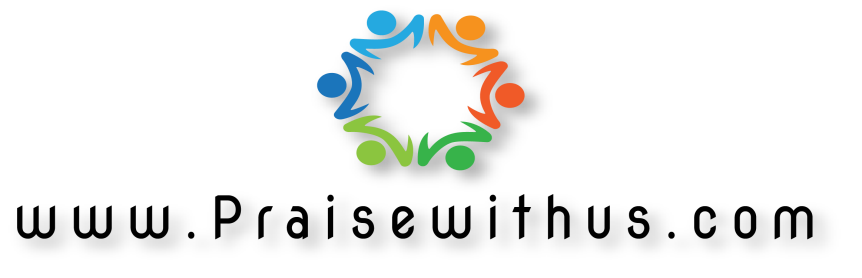